INTERNATIONAL CONFERENCE ON GAS GEOCHEMISTRY 2019
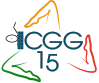 INSERT YOUR INSTITUTE LOGO DESIGN
Palermo & Milazzo | Italy | 30 September – 5 October 2019